Забайкальский край, город ЧитаМБОУ   "СОШ № 5"
Социальный проект
«С книгой мир становится добрей!»

Автор проектора: 
педагог-библиотекарь Е.Ф. Малыхина
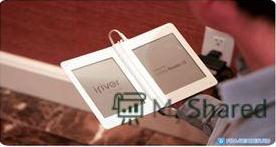 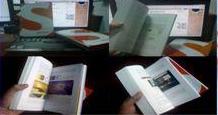 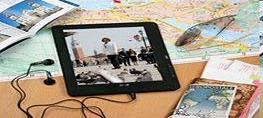 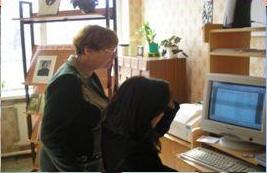 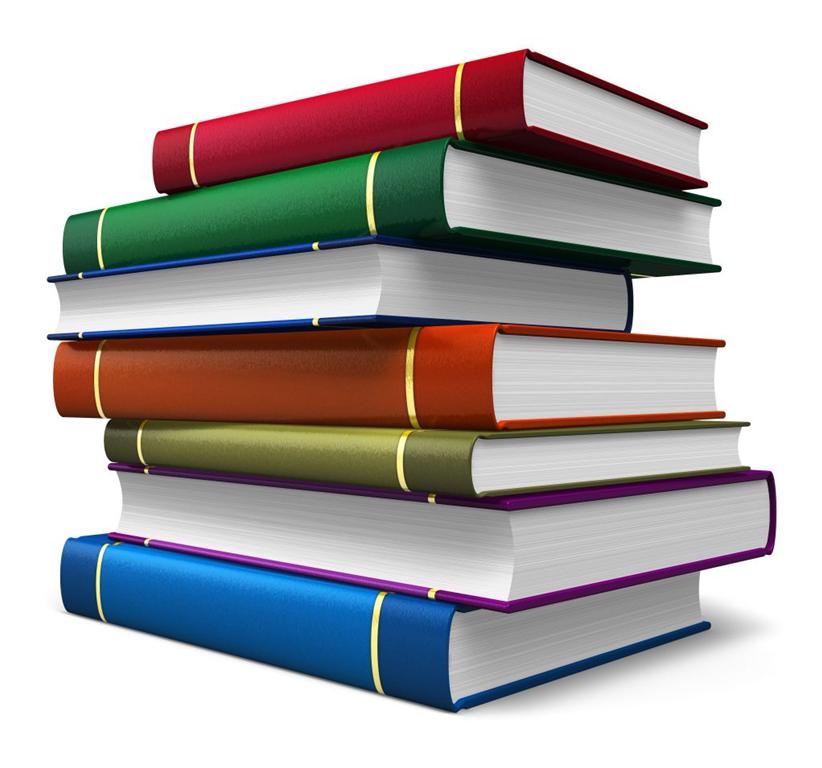 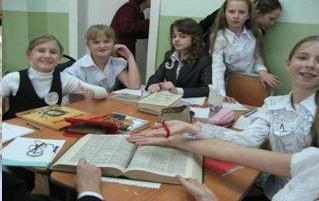 Проект направлен на удовлетворение запросов пользователей школьной библиотекой
 социально-незащищенной  группы 
учащихся детей-инвалидов и детей с ОВЗ.
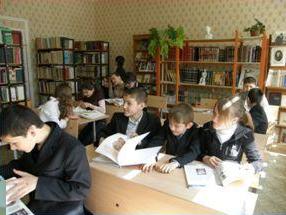 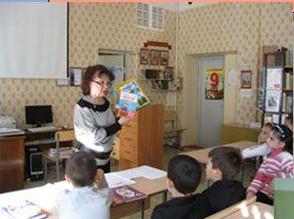 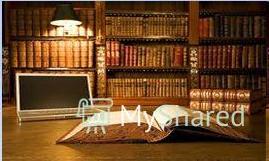 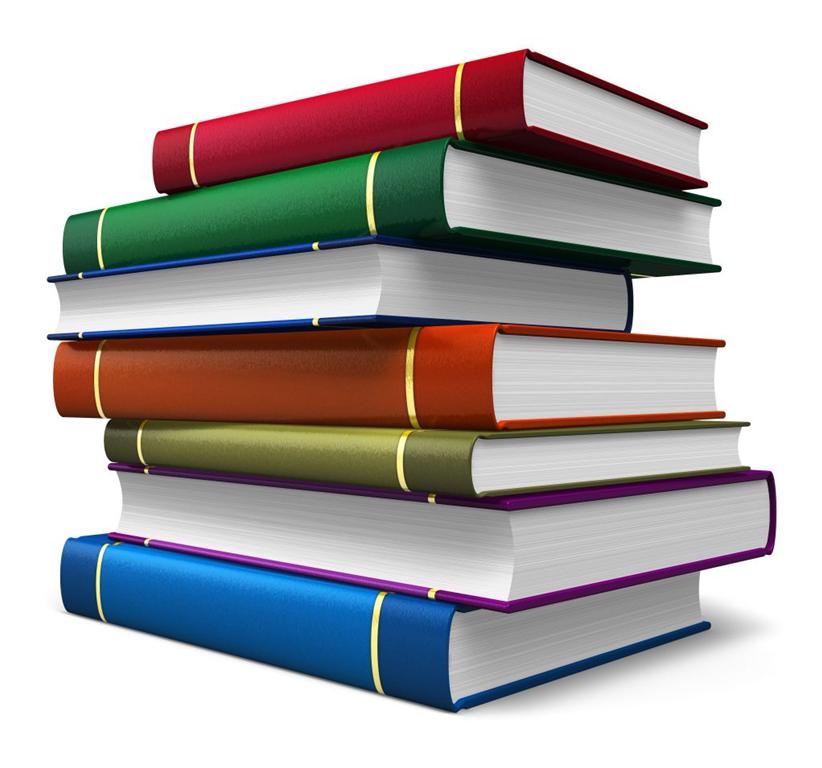 Школьная библиотека должна оказывать помощь данной категории детей и семей в преодолении существующего для них барьера, препятствующего широкому доступу к информации, а, следовательно, к культуре и образованию.
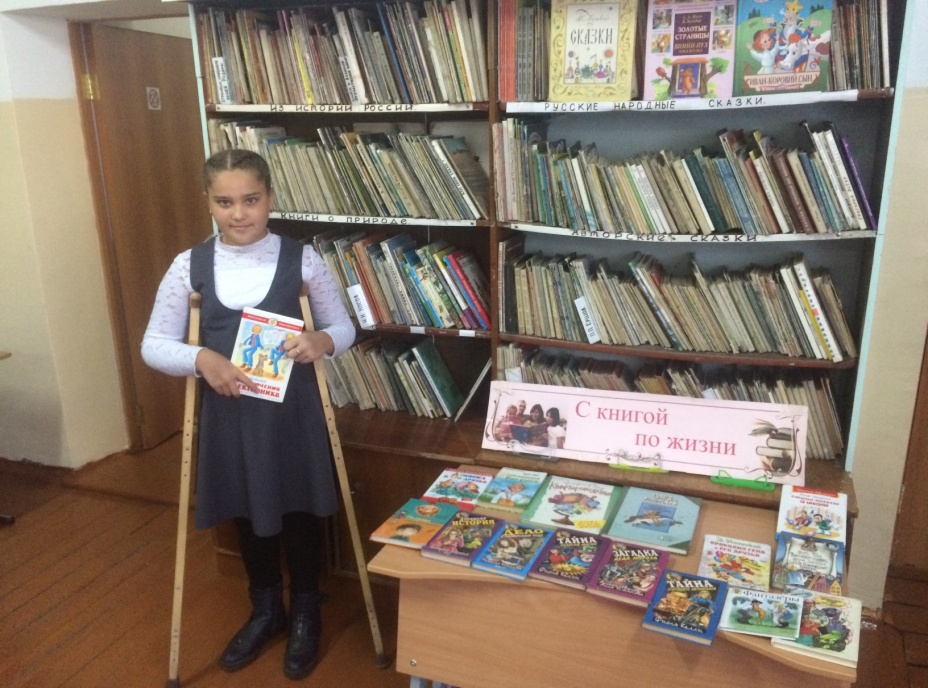 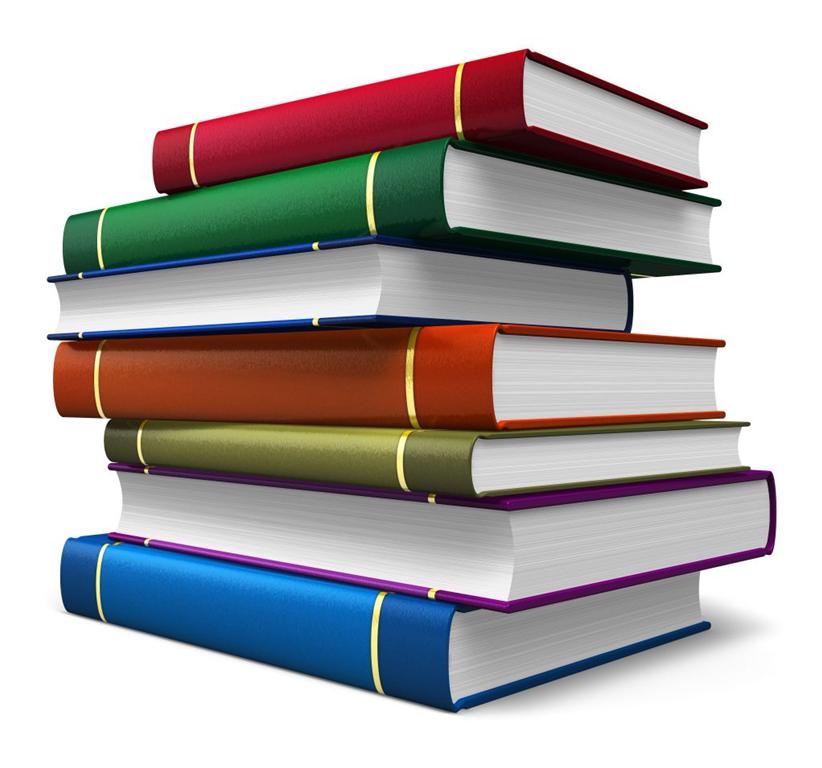 Формы работы с родителями детей с ОВЗ

Беседы
Консультации
Родительские собрания
Индивидуальные и групповые занятия с детьми с участием родителей.
Проведение совместных праздников, конкурсов, развлечений.
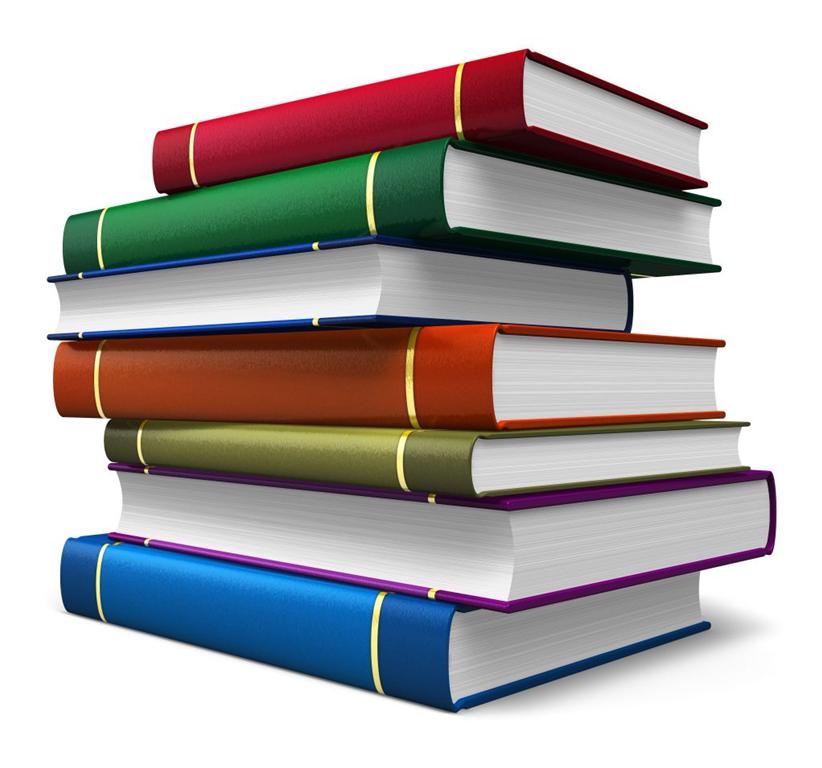 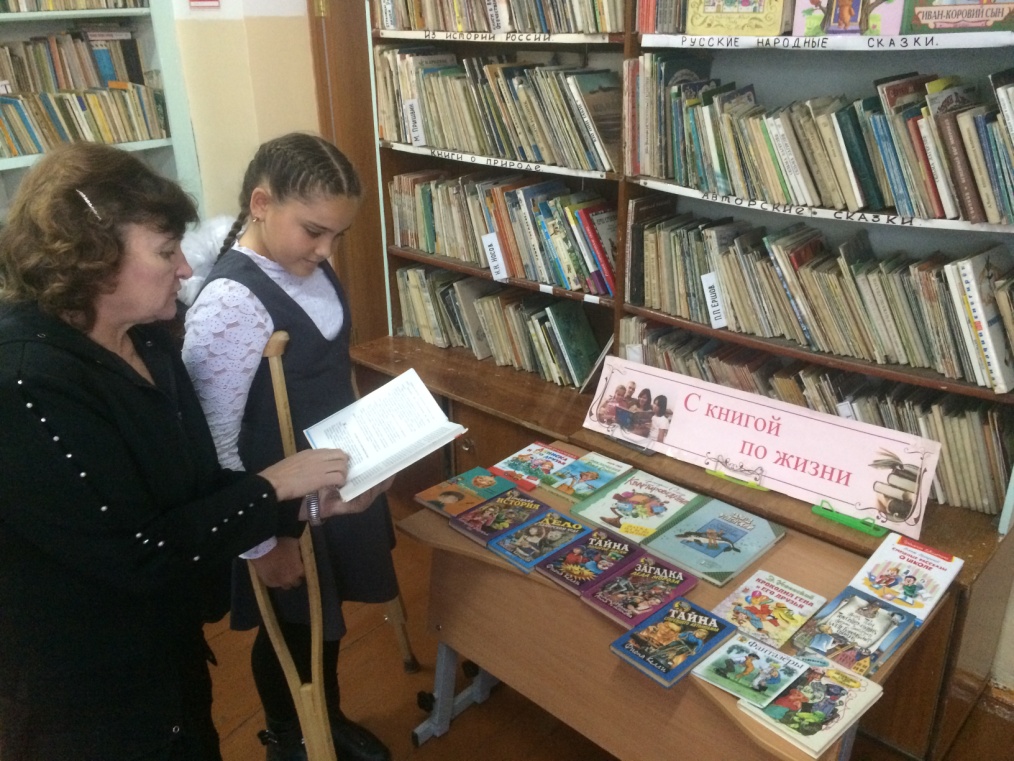 Чтобы «особый ребенок» пришел в школьную библиотеку - создали зону для доступа к книге, досуга и удовлетворения читательских потребностей детей с ОВЗ и их родителей.
Основные цели проекта:

Создание условий для равного доступа к библиотечному фонду и библиотечным ресурсам в комфортной зоне для учащихся детей -  инвалидов.
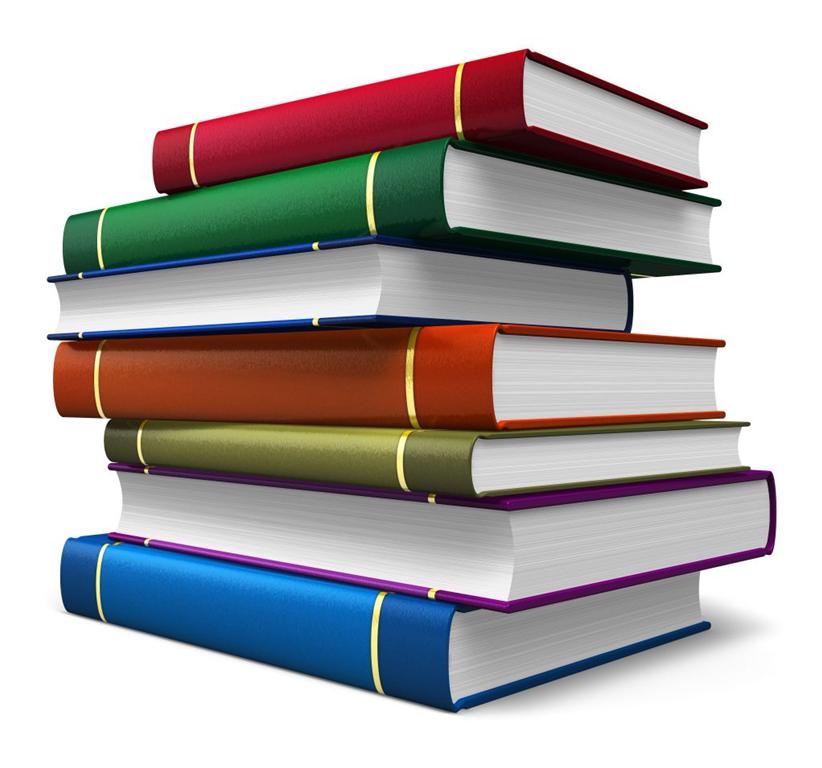 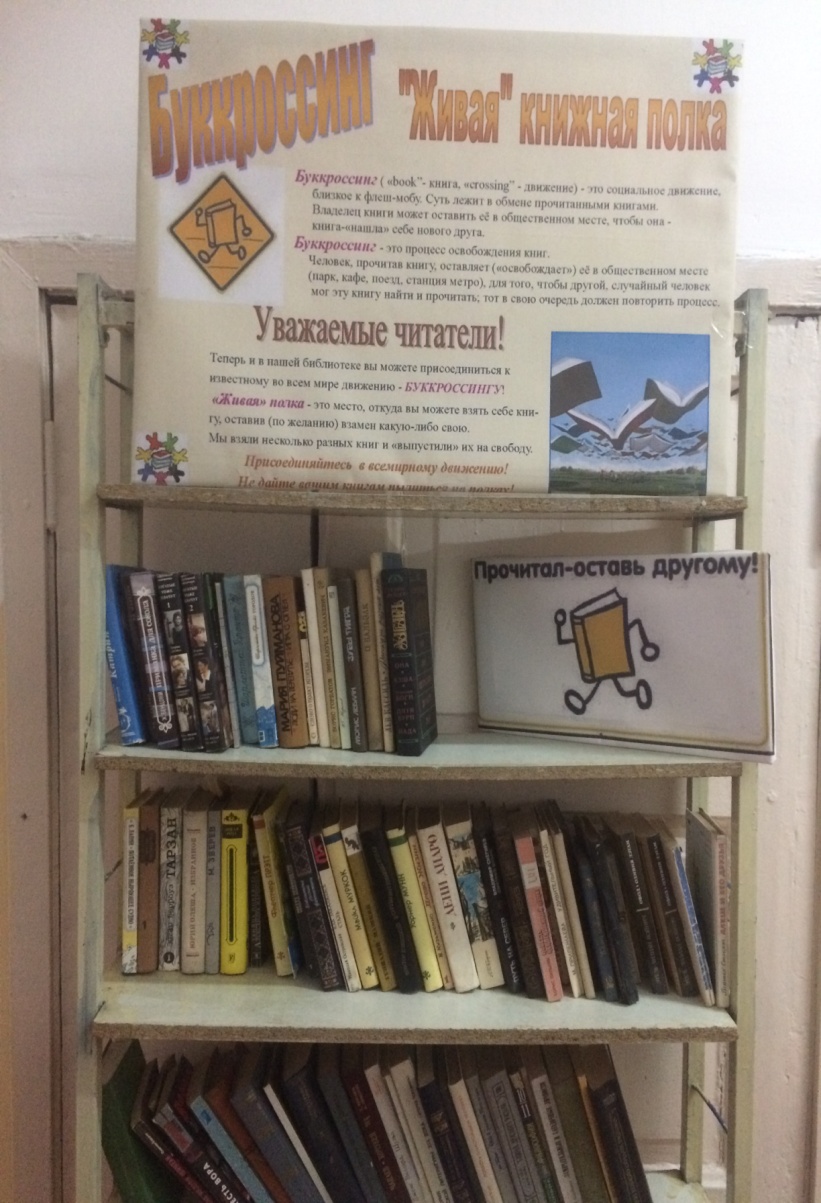 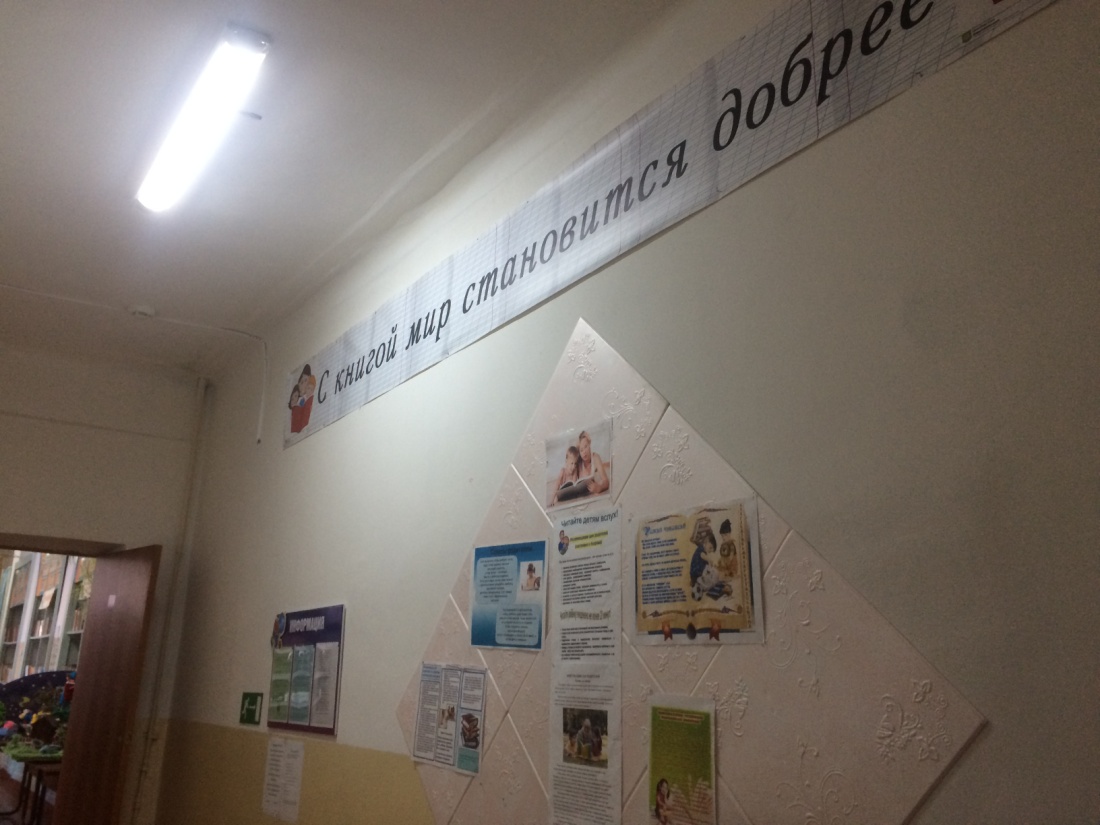 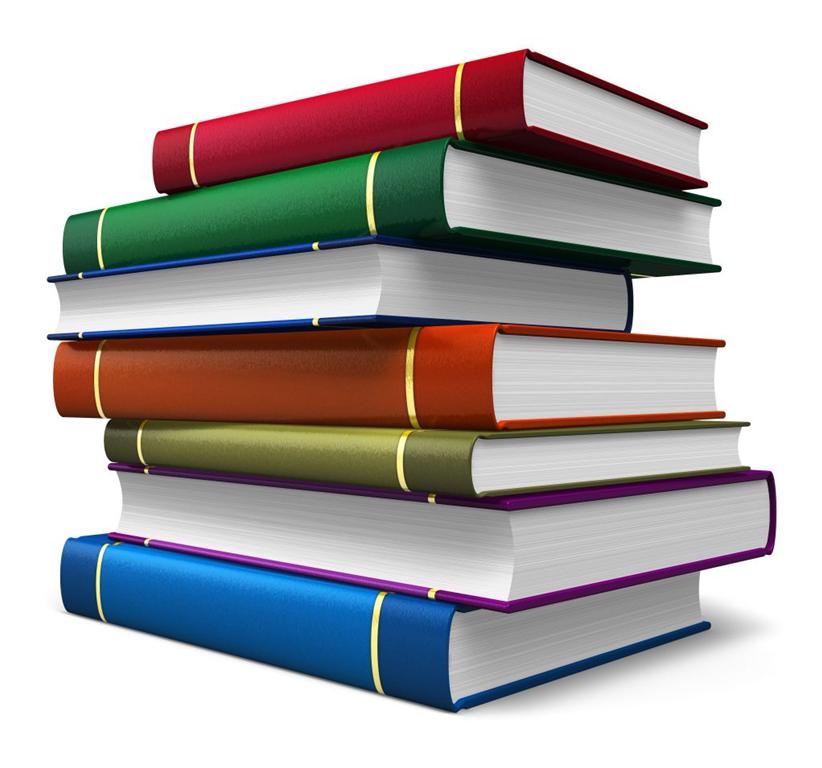 Задачи: 
                                               ♦Комплектование литературы с учетом
                                              интересов «особого ребенка», в том 
                                              числе обеспечение полным           
                                              комплектом учебников, 7-го 8-го вида;
                                              говорящими книгами; играми и 
                                              пособиями.

                                               ♦Создание благоприятных условий для самовыражения личности, вовлекая их в творческую деятельность, помогая преодолеть неуверенность в себе.
♦Адаптация данной категории в обществе.
♦Привлечение к чтению педагогической литературы и литературы медико-психологического характера родителей и специалистов, работающих с детьми.
Укрепление партнерских связей между людьми и организациями, принимающих участие в судьбе детей с ОВЗ
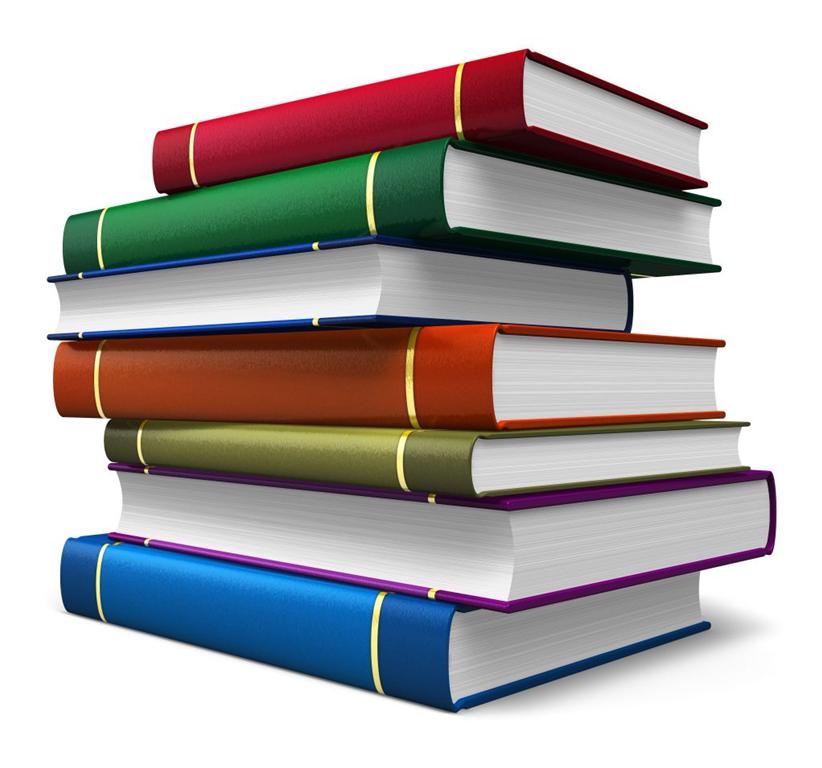 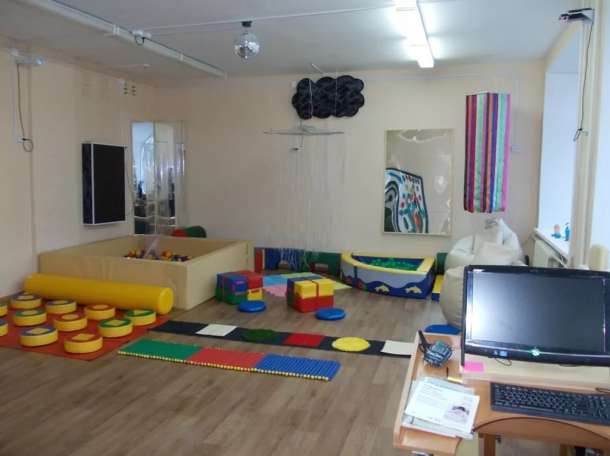 Создание мини-игровой библиотечной зоны позволит детям с ОВЗ получить доступ к библиотечным ресурсам, разнообразить их досуг, расширить круг общения, поможет развить свои творческие способности, приобрести друзей, что в свою очередь повлияет на показатели библиотечной работы в целом и даст возможность к самореализации «особого ребенка» в стенах библиотечного пространства.
Городской фестиваль детского и семейного творчества
 «Встреча друзей» 
с участием детей с ОВЗ нашей школы
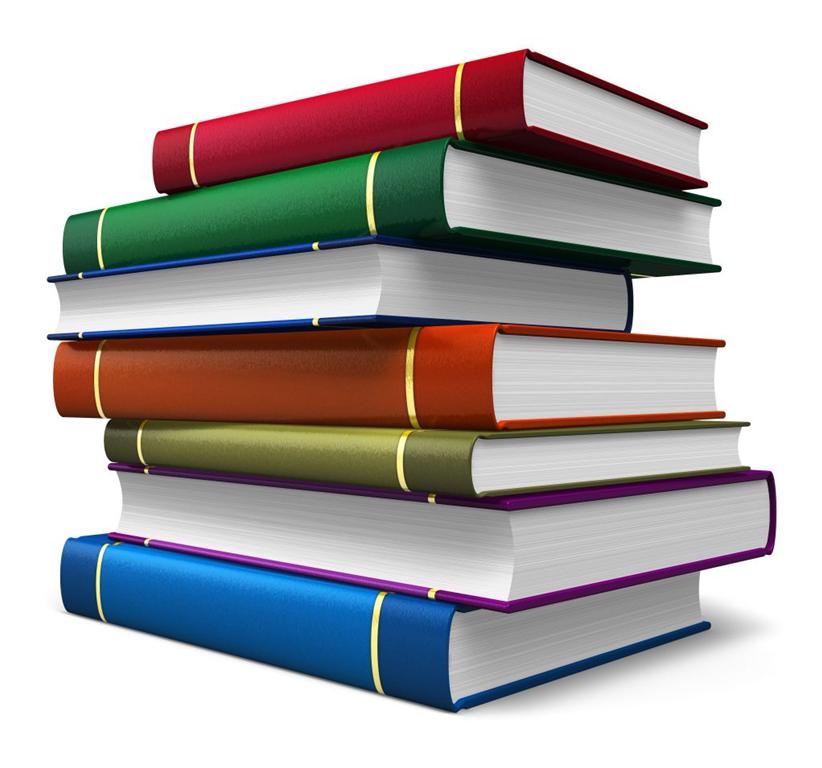 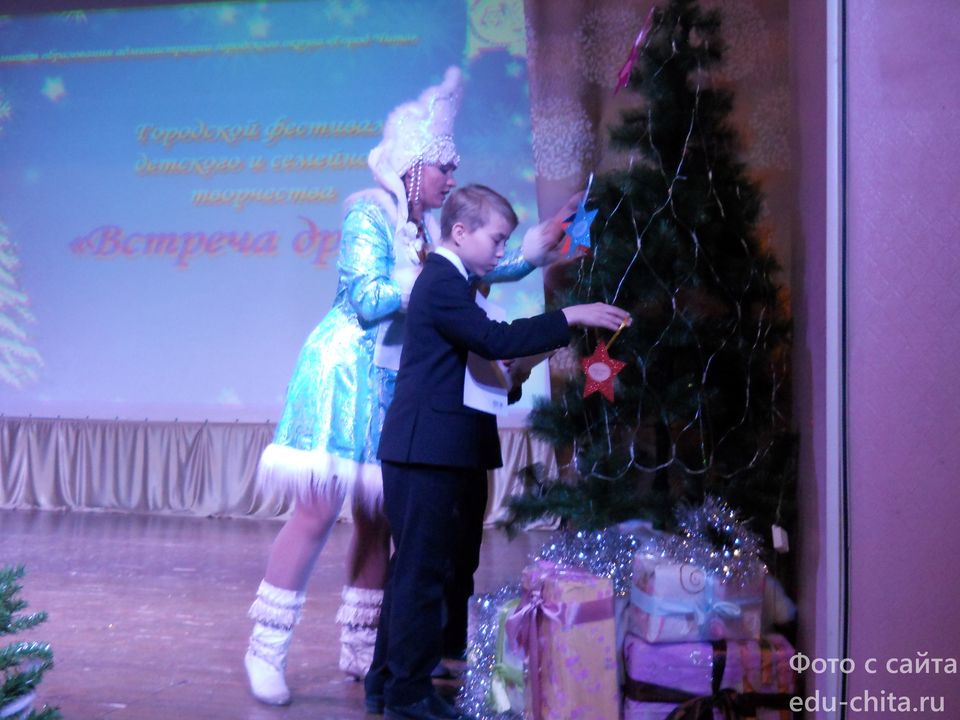 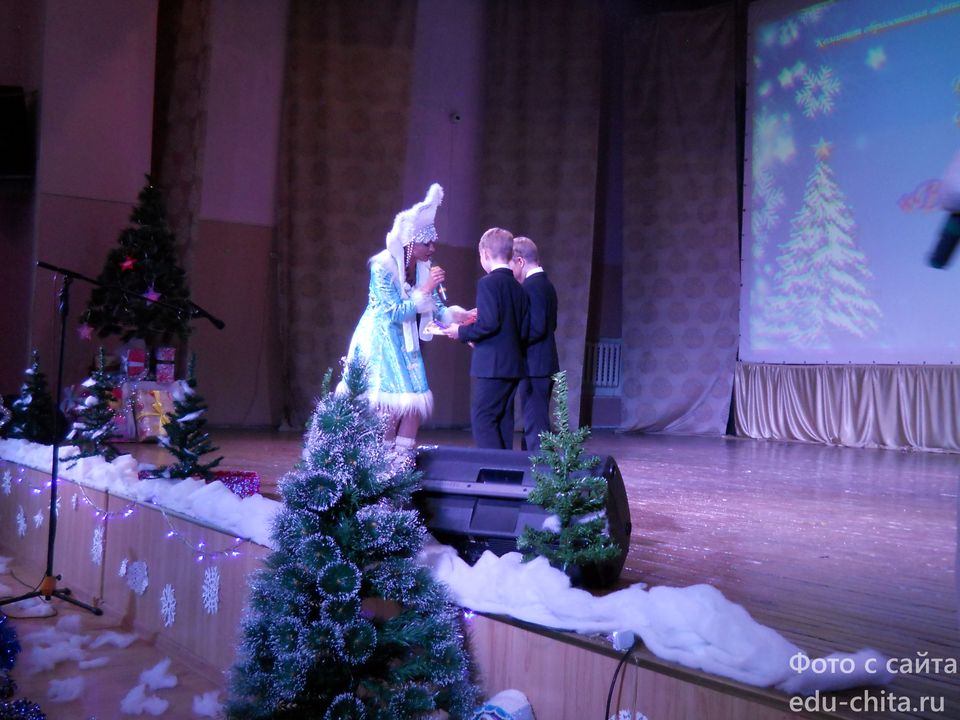 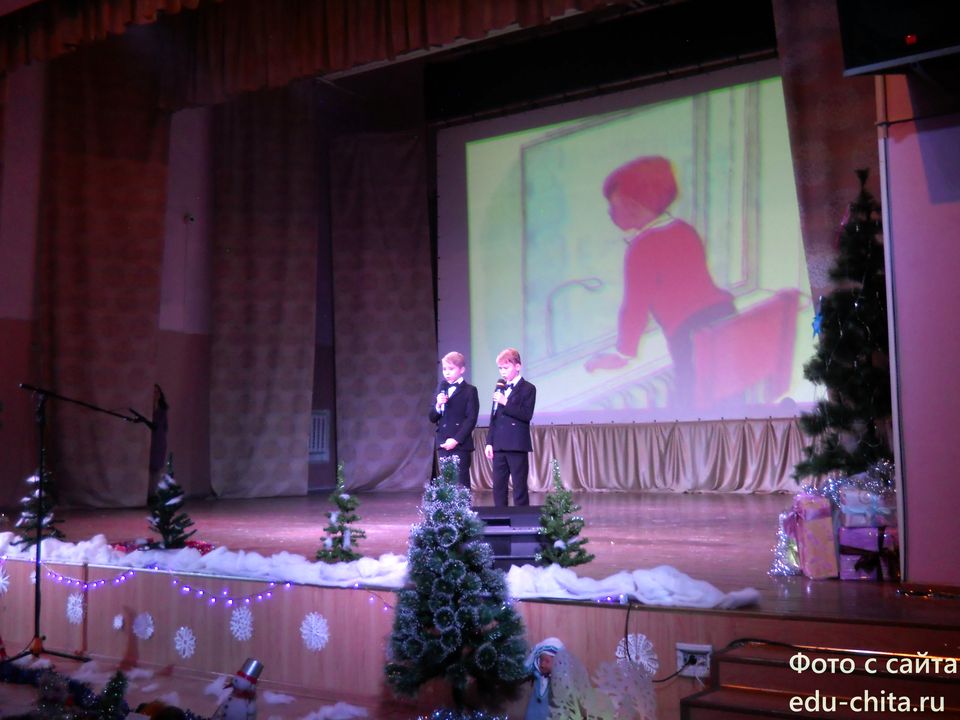 Городской фестиваль детского и семейного творчества
 «Встреча друзей» 
с участием детей с ОВЗ нашей школы
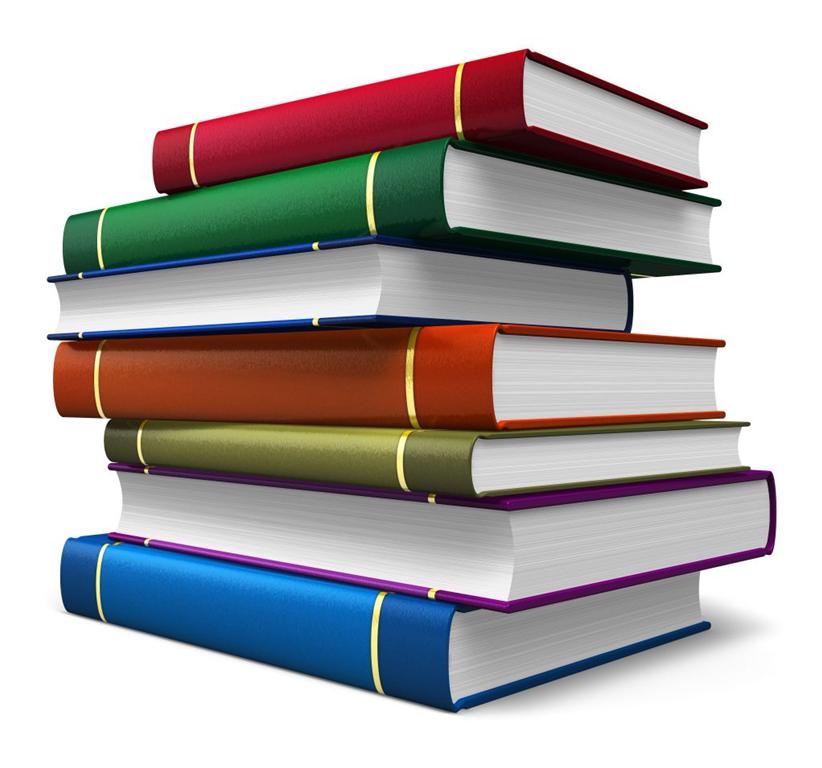 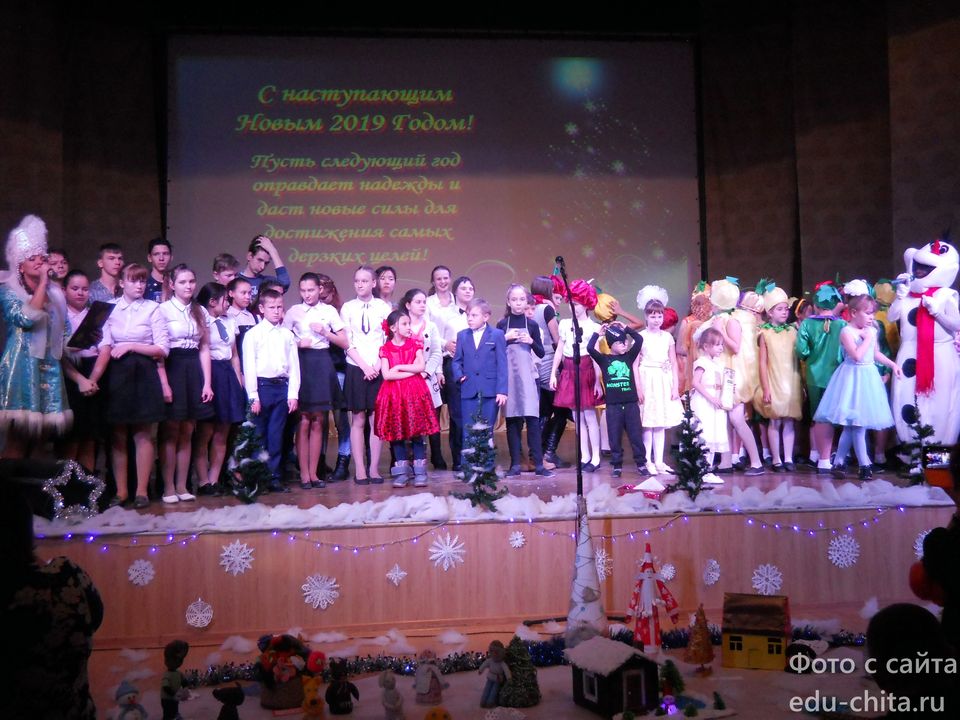 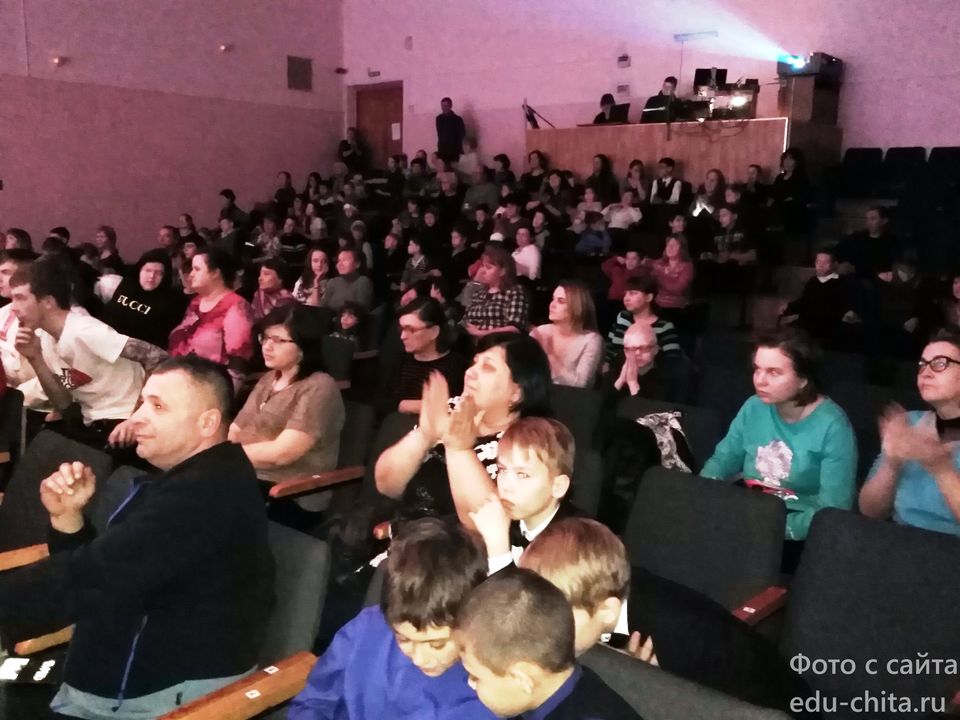 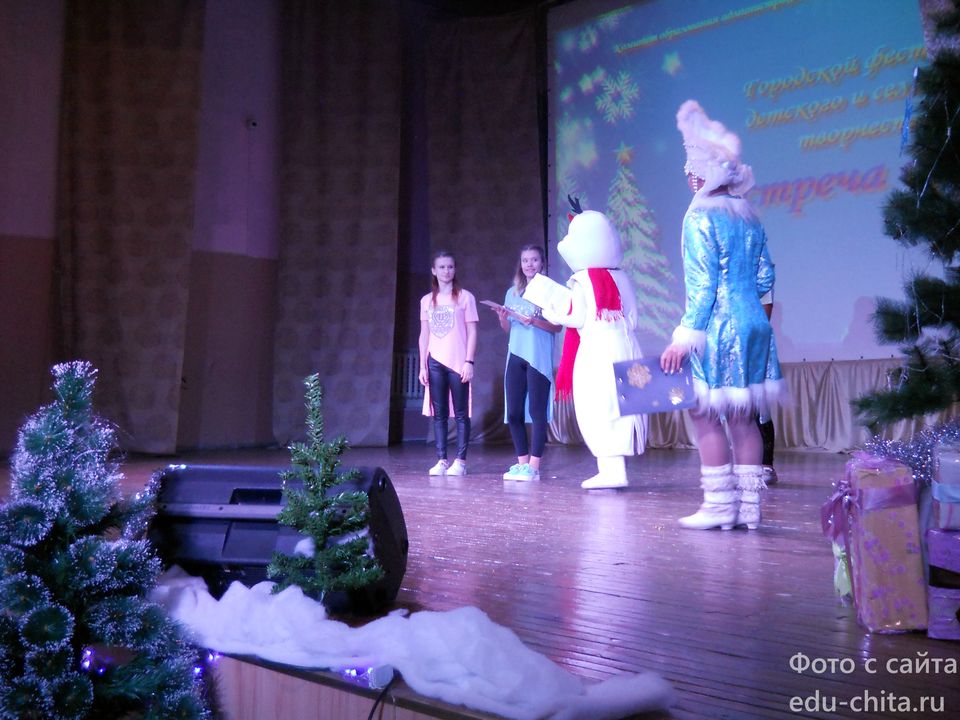 «Чудо-руки, Чудо-штуки»

Поделки сделанные детьми с ОВЗ вместе с родителями.
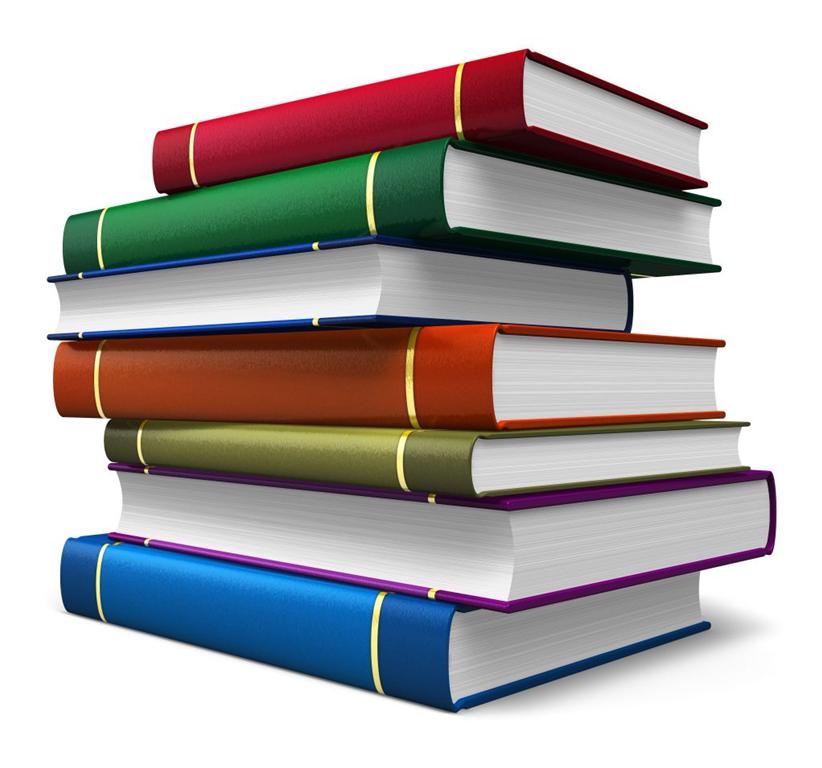 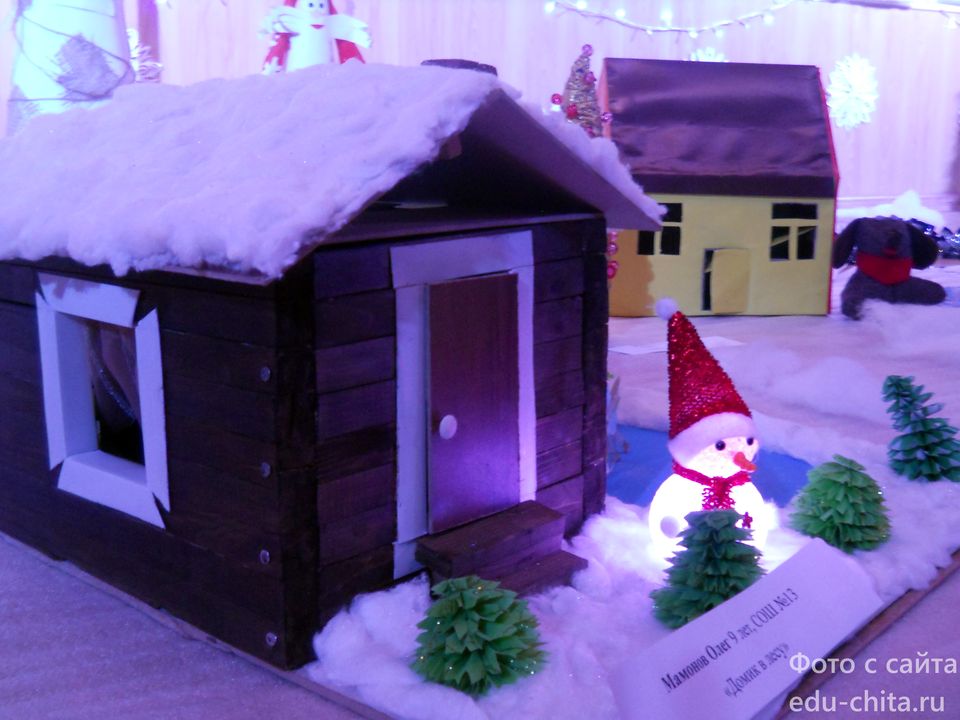 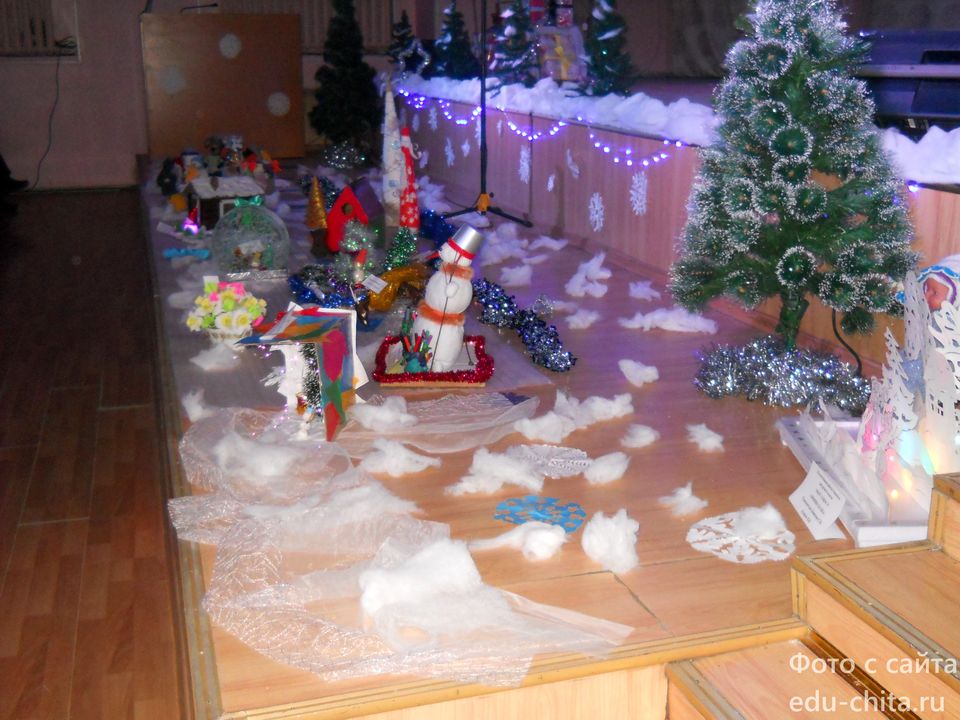 Реализация данного проекта   
                                       способствует:
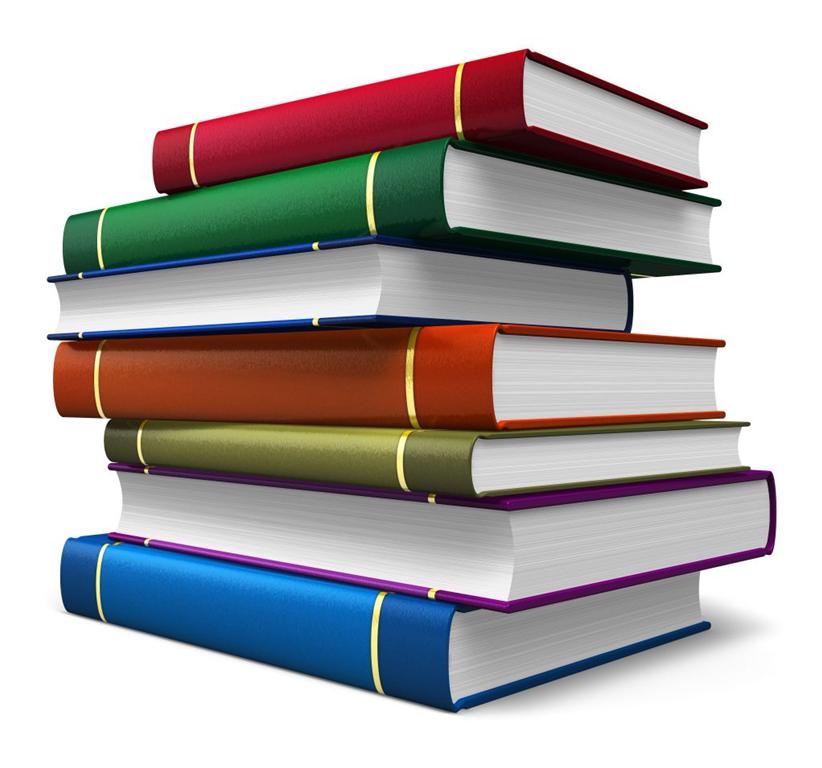 решению проблем, связанных с адаптацией и социализацией детей-инвалидов;
умению пользоваться своими правами и обязанностями;
созданию благоприятной психологической обстановки в семьях, имеющих детей-инвалидов;
возможности самореализации в процессе позитивного социального взаимодействия;
развитию толерантного образовательного пространства.
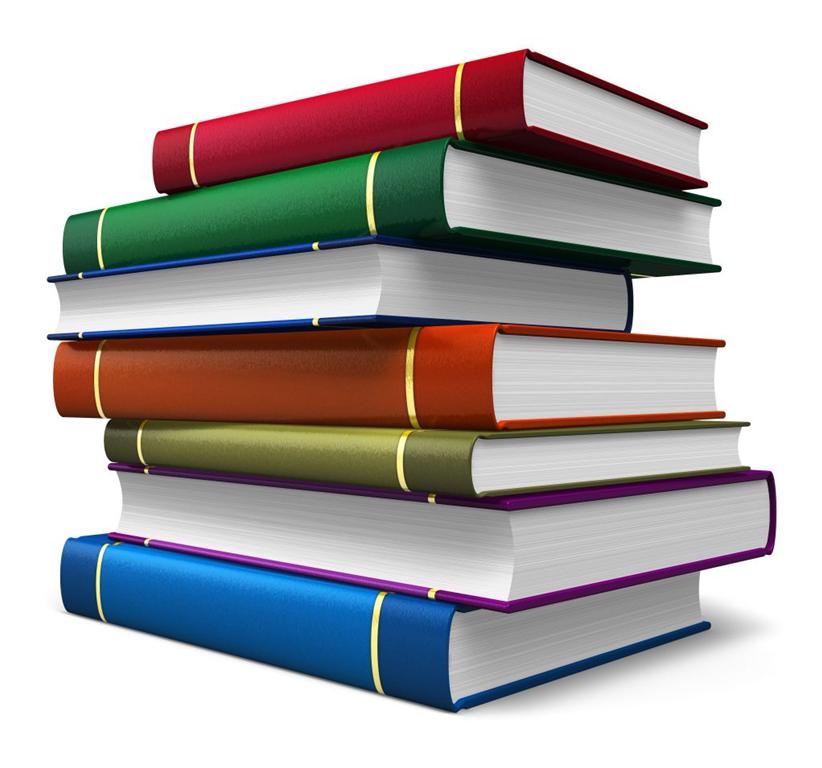 Благодарю за внимание!
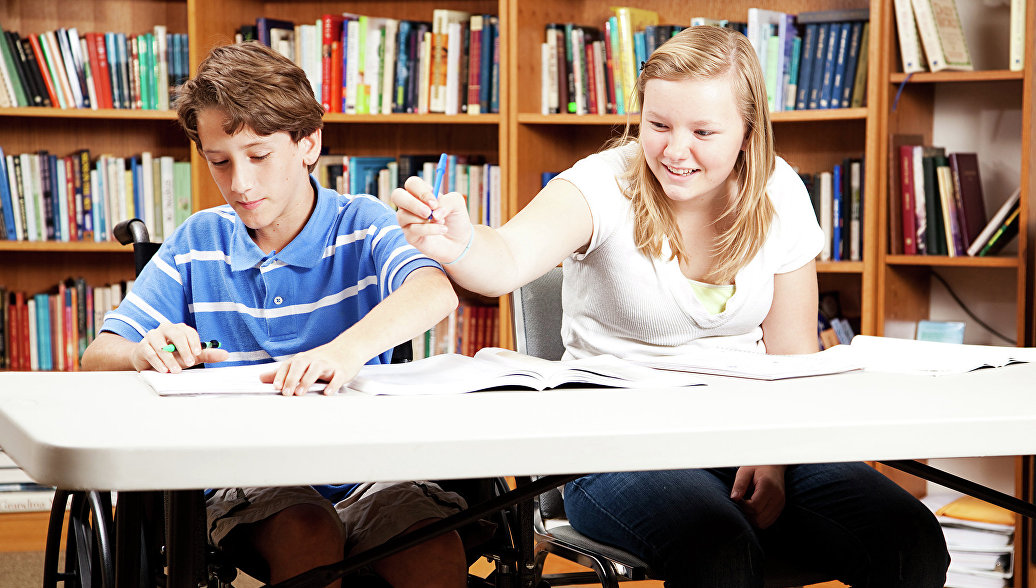